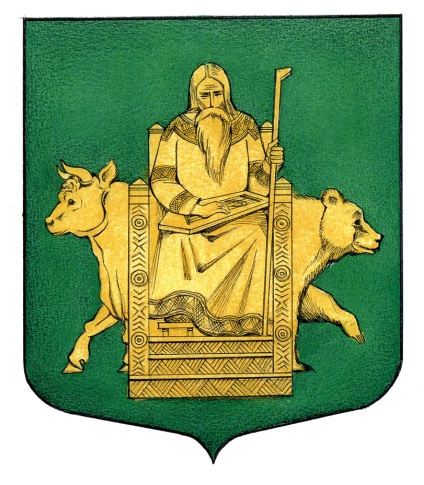 Проект бюджета  Волосовского городского поселения на 2022 год и на плановый период 
2023 – 2024 гг.
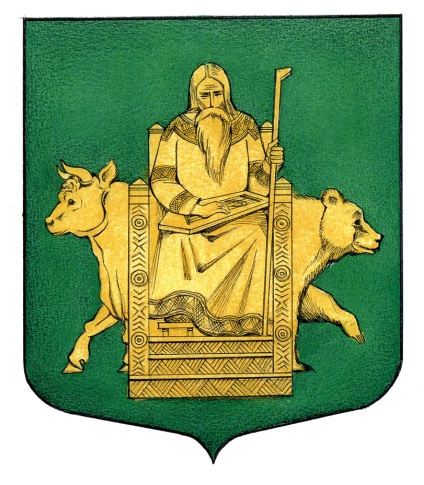 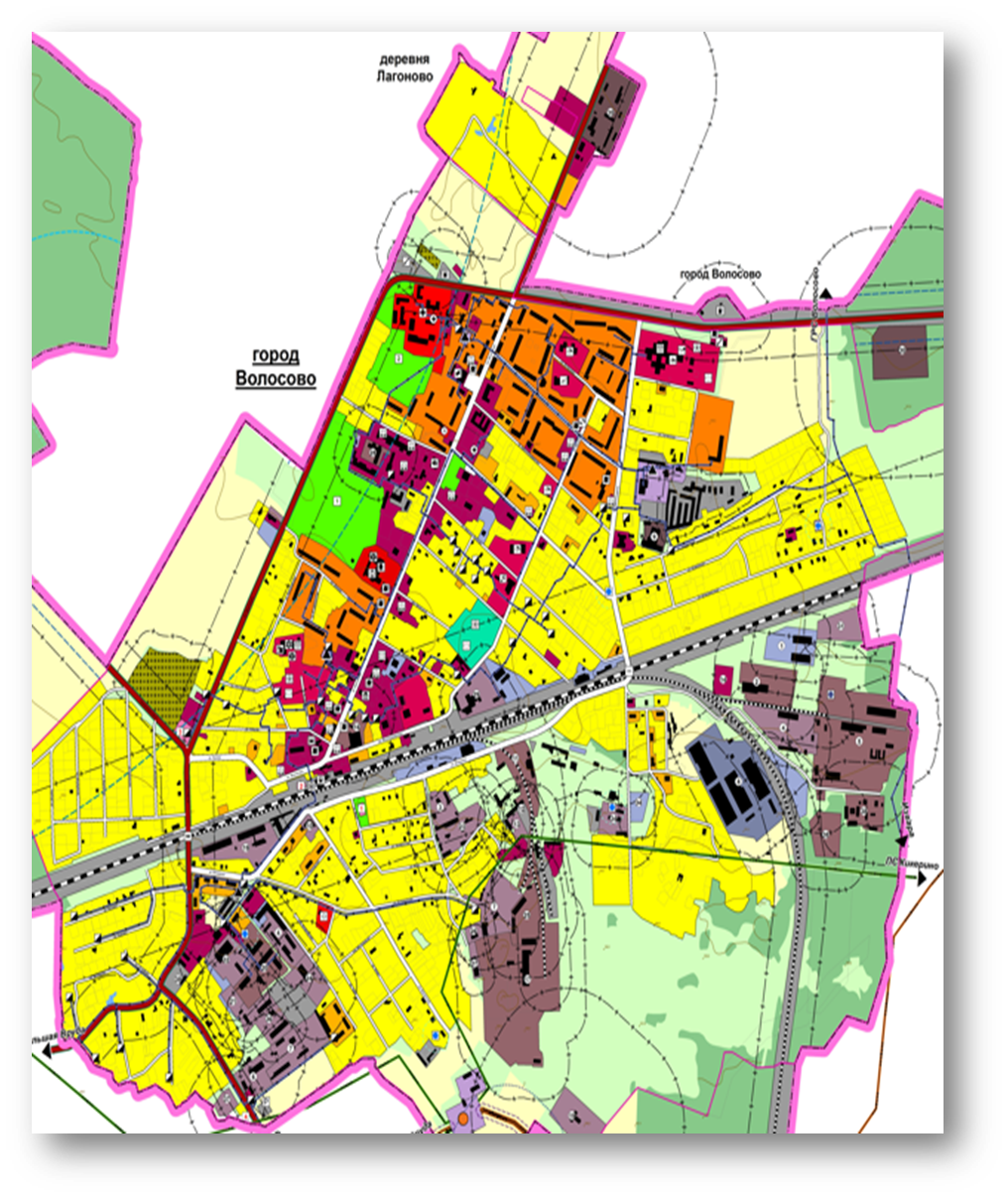 Волосовское городское поселение-муниципальное образование в состав которого входят г. Волосово, д. Лагоново
г. Волосово- административный центр Волосовоского района, расположен в центральной части Волосовского района Ленинградской областив 72 км. К юго-западу от  г. Санкт-Петербурга
Количество депутатов – 14 человек
Территория поселения: 800 га
Население : 11,688 тыс. человек
Что такое бюджет
БЮДЖЕТ - от старонормандского bougette – кошель, сумка, кожаный мешок) – форма образования и расходования денежных средств, предназначенных для финансового обеспечения задач и функций государства и местного самоуправления
ДОХОДЫ  - это поступающие в бюджет денежные средства (налоги юридических и физических лиц, арендные платежи, поступление из других бюджетов РФ) РАСХОДЫ - это выплачиваемые из бюджета денежные средства (социальные выплаты населению, содержание государственных (муниципальных) учреждений (образование, культура и другие) капитальное строительство и другие.ПРОФИЦИТ - превышение доходов над расходами образует положительный остаток бюджета  если расходная часть бюджета превышает доходную, то бюджет формируется с ДЕФИЦИТОМ
Сбалансированность бюджета по доходам и расходам –  основополагающее требование, предъявляемое к органам, составляющим и утверждающим  бюджет
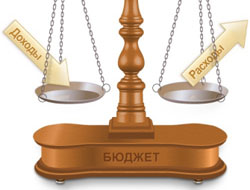 Основные  направления бюджетной и налоговой политикиВолосовского  городского  поселения  на  2021-2023 годы
Дальнейшее проведение политики межбюджетного регулирования, способствующей наращиванию налогового потенциала
Актуализация и дальнейшая реализация плана мероприятий по повышению поступлений налоговых и неналоговых доходов, а также по сокращению недоимки бюджетов бюджетной системы Российской Федерации
Исполнение указа Президента Российской Федерации от 07 мая 2018 года № 204 «О национальных целях и стратегических задачах развития Российской Федерации на период до 2024 года».
Повышение эффективности бюджетных расходов
Контроль за реализацией муниципальных программ и национальных проектов
Повышение качества управления муниципальными финансами
Реализация внедрения информационной системы «Электронный бюджет»
Обеспечение прозрачности и открытости бюджета для граждан
Основы составления проекта бюджета муниципального образования Волосовское  городское поселение Волосовского муниципального района Ленинградской области на 2022 год и  плановый период 2023 и 2024 годов:
Статья 184 Бюджетного кодекса  Российской Федерации
Послания Президента Российской Федерации Федеральному Собранию Российской Федерации  от 21 апреля 2021года
Показатели прогноза социально – экономического развития  Волосовского городского поселения Волосовского муниципального района Ленинградской области на 2022 -2024 годы
Основные направления бюджетной и налоговой политики муниципального образования Волосовское городское поселение Волосовский муниципальный района Ленинградской области на 2022-2024 годы
Бюджетный прогноз на долгосрочный период (до 2024 года)
Муниципальные программы
Указ Президента Российской Федерации от 07 мая 2018 года № 204
Какие доходы поступают в бюджет муниципального  образования   Волосовское   городское   поселение
Доходы  бюджета  муниципального  образования  Волосовское  городское поселение
СТРУКТУРА БЕЗВОЗМЕДНЫХ ПЕРЕЧИСЛЕНИЙ В БЮДЖЕТ ВОЛОСОВСКОГО ГОРОДСКОГО ПОСЕЛЕНИЯ В
2022  ГОДУ
Формирование расходов - осуществляется в соответствии с расходными обязательствами, обусловленными установленным законодательством разграничением полномочий, исполнение которых должно производиться в очередном финансовом году за счет средств соответствующих бюджетовКак детализируются расходы?
Программные  расходы
Муниципальные
программы
3 программы
Функциональная структура
Направление средств
9 разделов
Главные распорядители бюджетных средств
Ведомственная структура
ГРБС
Объем расходов бюджета Волосовского городского поселения
При формировании расходной части бюджета муниципального образования Волосовского городского поселения на 2022 год и на плановый период 2023-2024  годов были определены следующие приоритеты:
Обеспечение обязательств в сфере образования, культуры
Обеспечение выплаты заработной платы работникам муниципальных учреждений
Обеспечение реализации задач, поставленных в Указах Президента Российской Федерации от 12 мая 2012 года № 597 и 
от 07 мая 2018 года № 204
Обеспечение мер сбалансированности местного бюджета
Структура расходов бюджета Волосовского городского поселения в 2022 году
Параметры финансового обеспечения реализации муниципальных программ  Волосовского городского поселения в 2020-2022 гг.
Основные мероприятия по расходам бюджета  на 2022 г.
Ремонт дорог  - 10 570,2 тыс. руб. (улица Восстания,  от улица Заводская до улицы Красногвардейская, пр. Вингиссара от примыкания Гатчинское  шоссе до дома № 54 пр. Вингиссара).
Строительство газопроводов (Южная часть, д. Лагоново) – 
    18 608,4 тыс.руб; пуско-наладочные работы 1000 тыс.руб.;
Снос аварийных жилых домов 3 200,0 тыс. руб.;
«Комфортная среда» -12 842,9 тыс. руб. (Выполнение работ по благоустройству общественной территории – въездная территория пересечения улицы Хрустицкого и Гатчинское шоссе с пр. Вингиссара);
Устройство системы оповещения  1 000,0 тыс.руб.;
Обработка территории  поселения от борщевика Сосновского 1 000,0 тыс. руб.;
 Субсидия в целях возмещения убытков бане 1 000,0 тыс.руб.
Благоустройство общественной территории напротив д. 1 ул. Пионерская г. Волосово в сумме 2 318,4 тыс. руб.;
Ликвидация несанкционированных свалок-1 151,5 тыс. руб.;
 Создание мест накопления ТБО — 400,0 тыс.руб.;
Исполнение  майских указов Президента
(стимулирующие выплаты работникам культуры)
- 14 779,4 тыс руб. ,в том числе:
 - Областной бюджет –  7 389,7 тыс. руб.
 - Бюджет ВГП -  7 389,7 тыс. руб.
Губернаторский отряд – 188,5 тыс. руб. средства областного бюджета ,162,8 тыс. руб. средства бюджета ВГП;
Комплектование книжного фонда- 245,3 тыс. руб. средства обл. бюджета, средства бюджета ВГП - 24,3 тыс. руб.;     
Софинансирование областной субсидии на развитие общественной
    инфраструктуры – 2 090,2 тыс.руб. средства областного бюджета
110,0 тыс.руб. средства местного бюджета (в т.ч. ремонт памятника воинам-интернационалистам- 421,0 тыс. руб.,благоустройство братских захоронений- 736,8 тыс. руб.;оборудование детской и спортивной площадки ул. Красногвардейская-568,4 тыс. руб.);
Устройство системы дымоудаления и молниезащиты в МКУК ГДЦ «Родник»- 2 000,0 тыс. руб.;
    Расходы на содержание Кинозала 3 000,0 тыс.руб.
БЛАГОДАРИМ 
ЗА ВНИМАНИЕ